567
What is the units?
What is the tens?
What is the hundreds?
How do we say it?
What happens when you multiply by 10?
4x1 = 
4x10 = 

4x2 = 
4x20 =
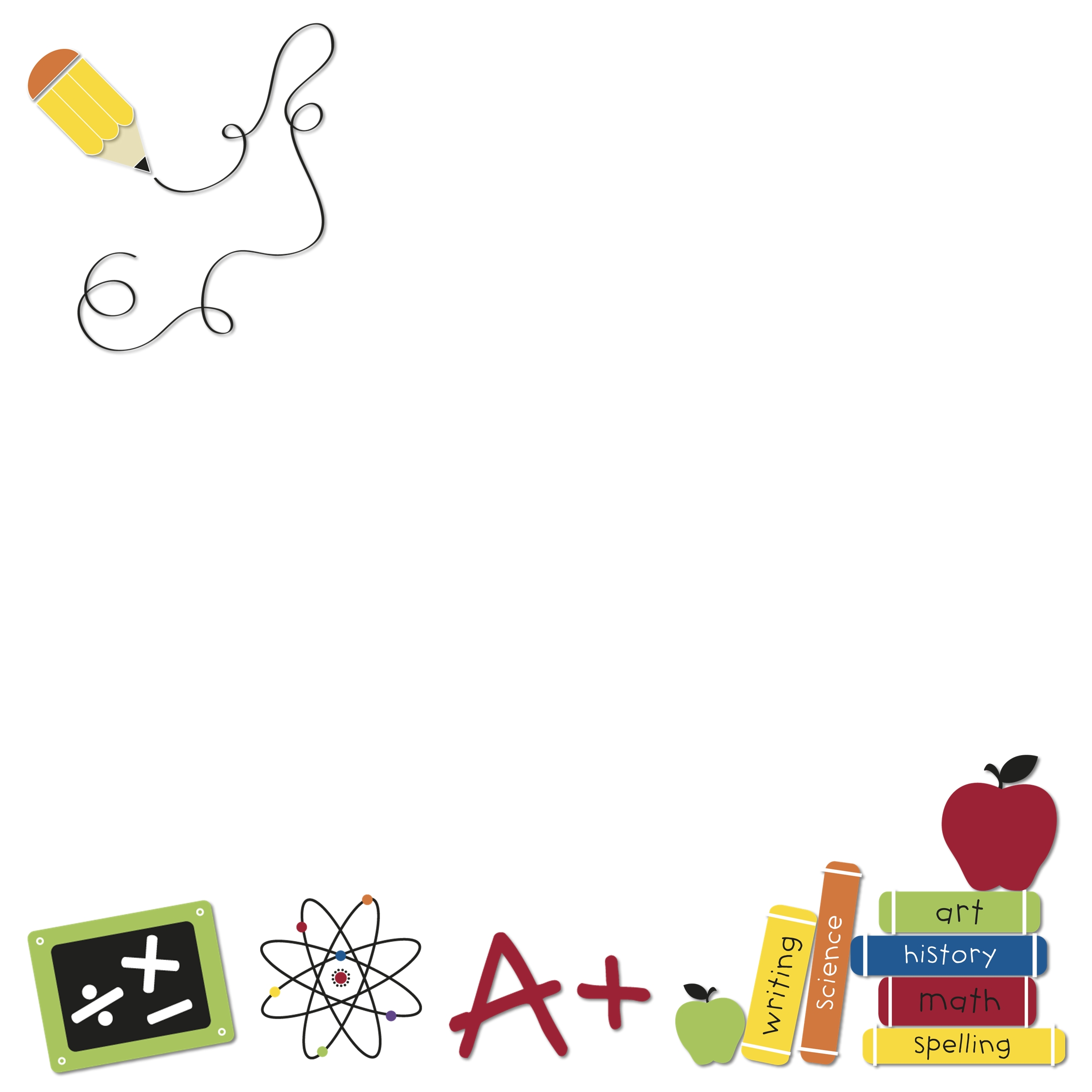 Multiplication Grid
What is a grid?
Give me a number
Give me a 2 digit number
Let’s multiply!
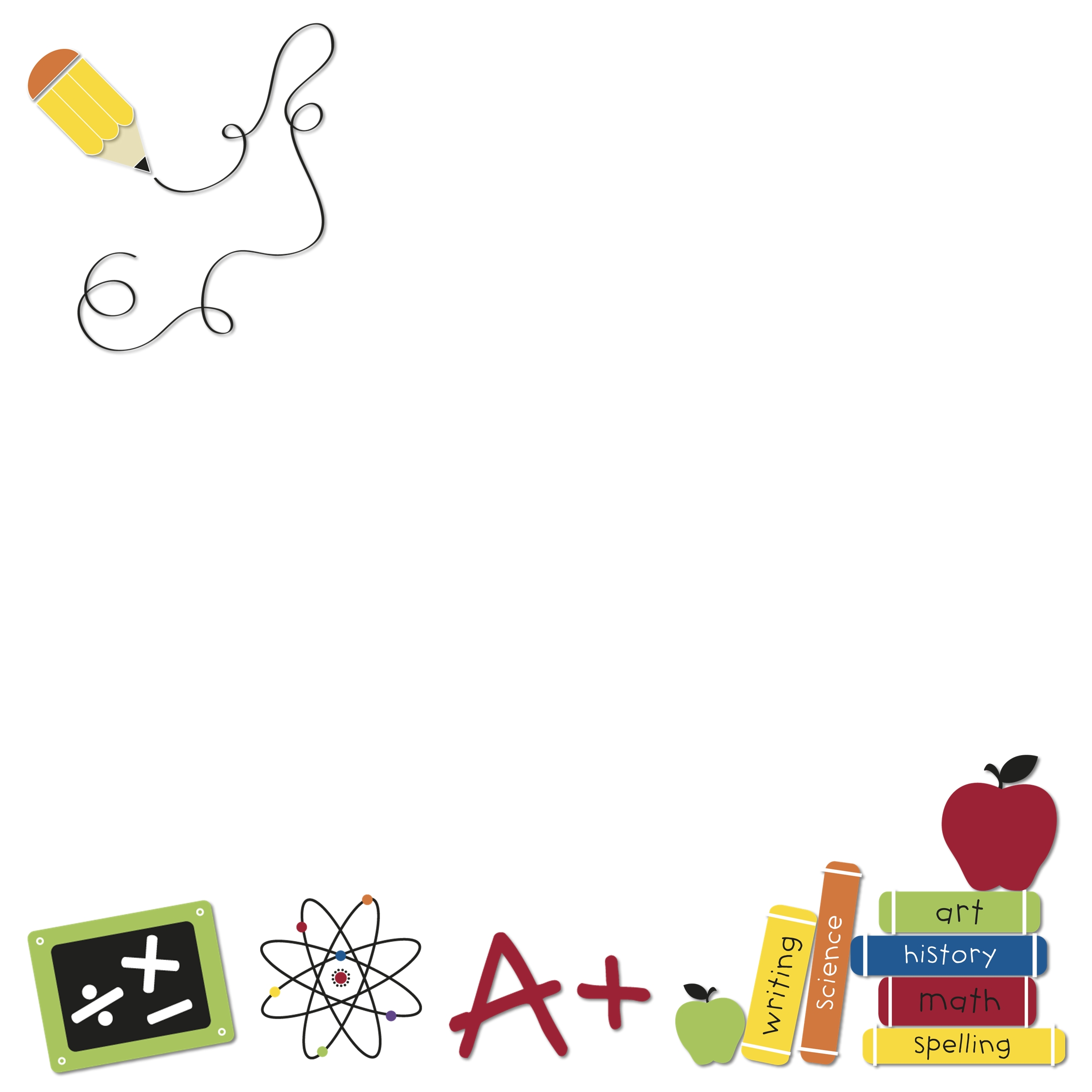 Let’s all try this one!
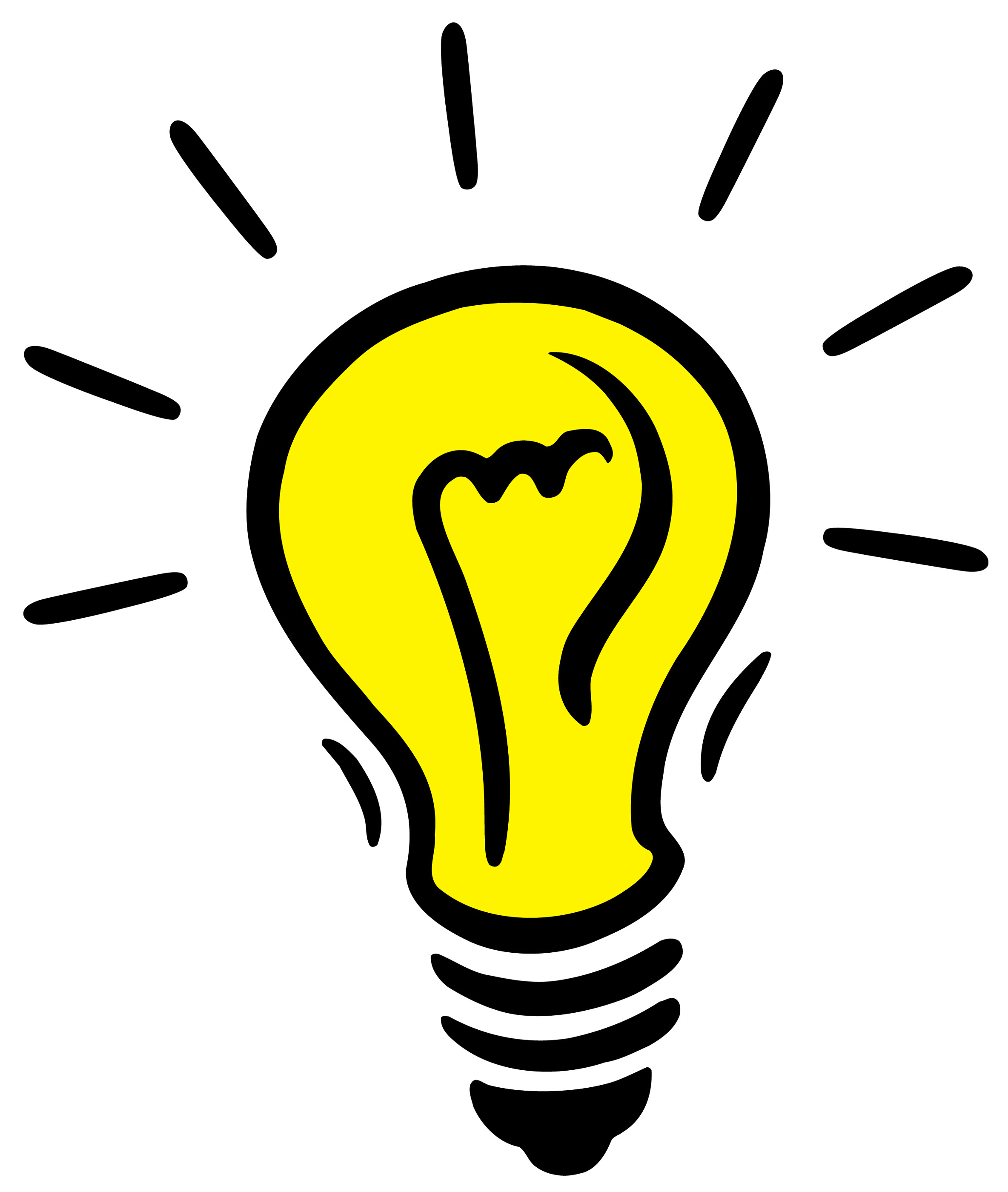 What is the question?
51x7
357
735
42
34x9
265
63
306
Grid Method
What is a grid?
Give me a 2 digit number
Give me another 2 digit number
Let’s multiply!
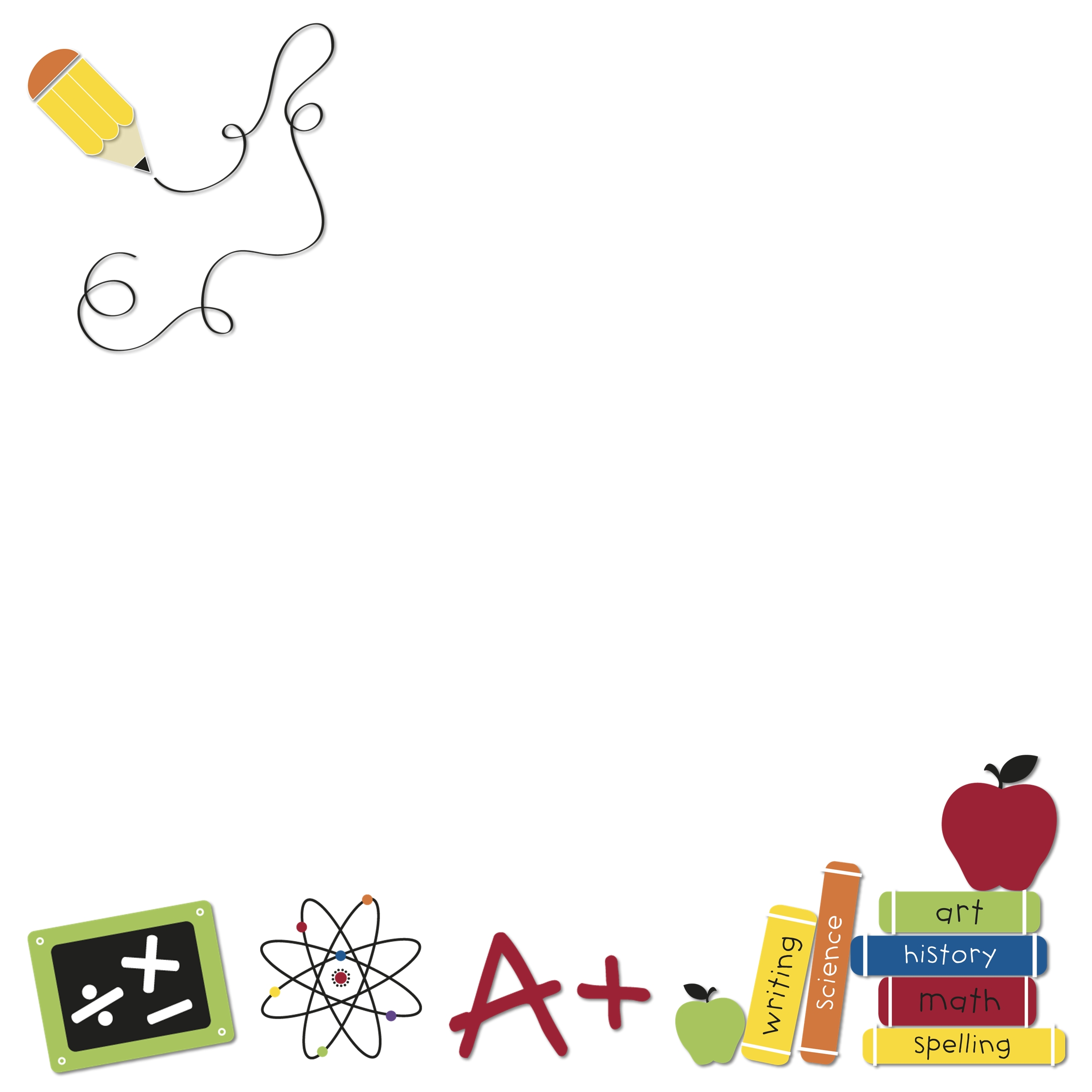 Remember your tens and units!!
Let’s try this one!
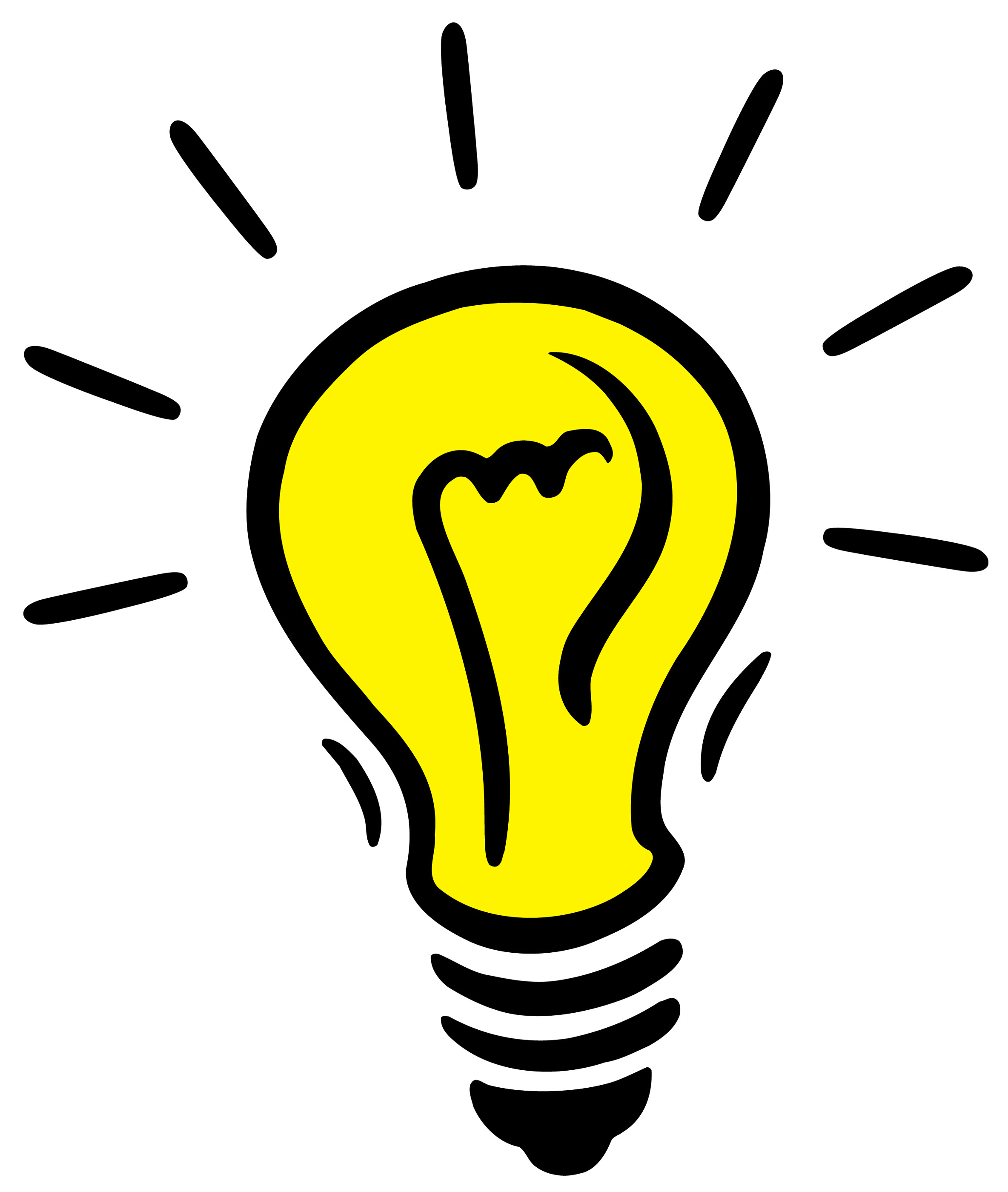 What is the question?
Let’s try this one!
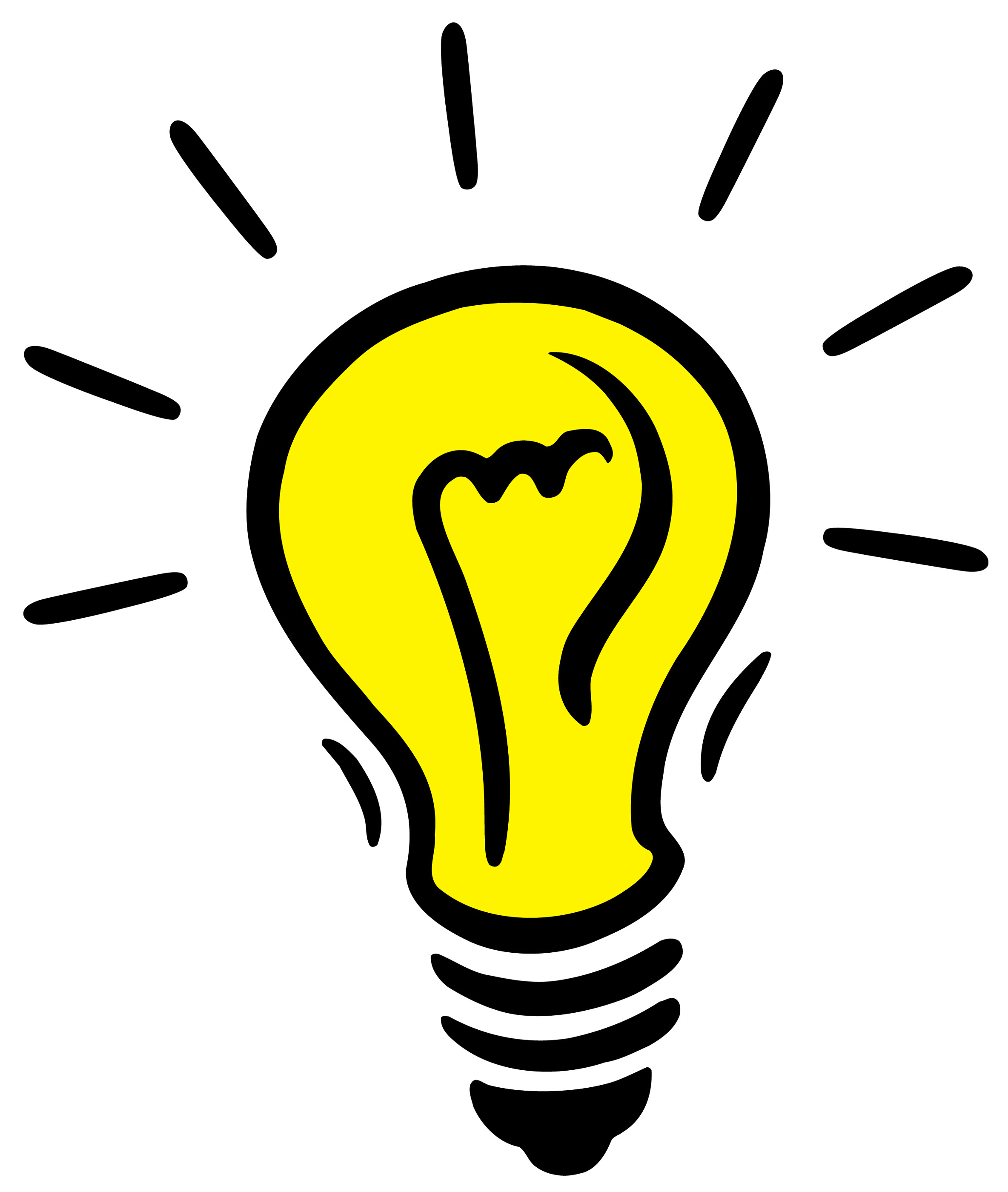 What is the question? 14 x 12 = 168
Let’s all try this one!
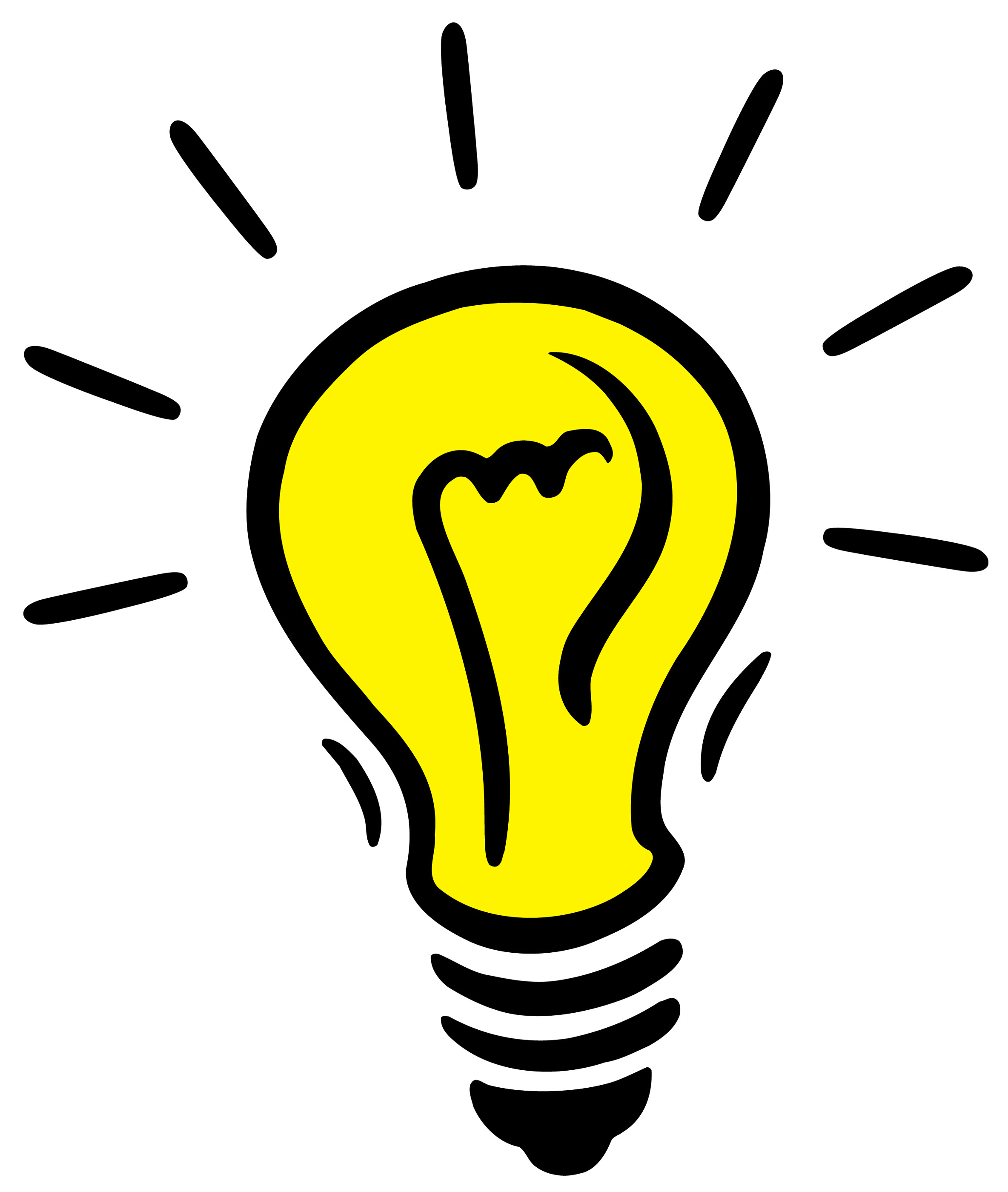 What is the question?
Let’s all try this one!
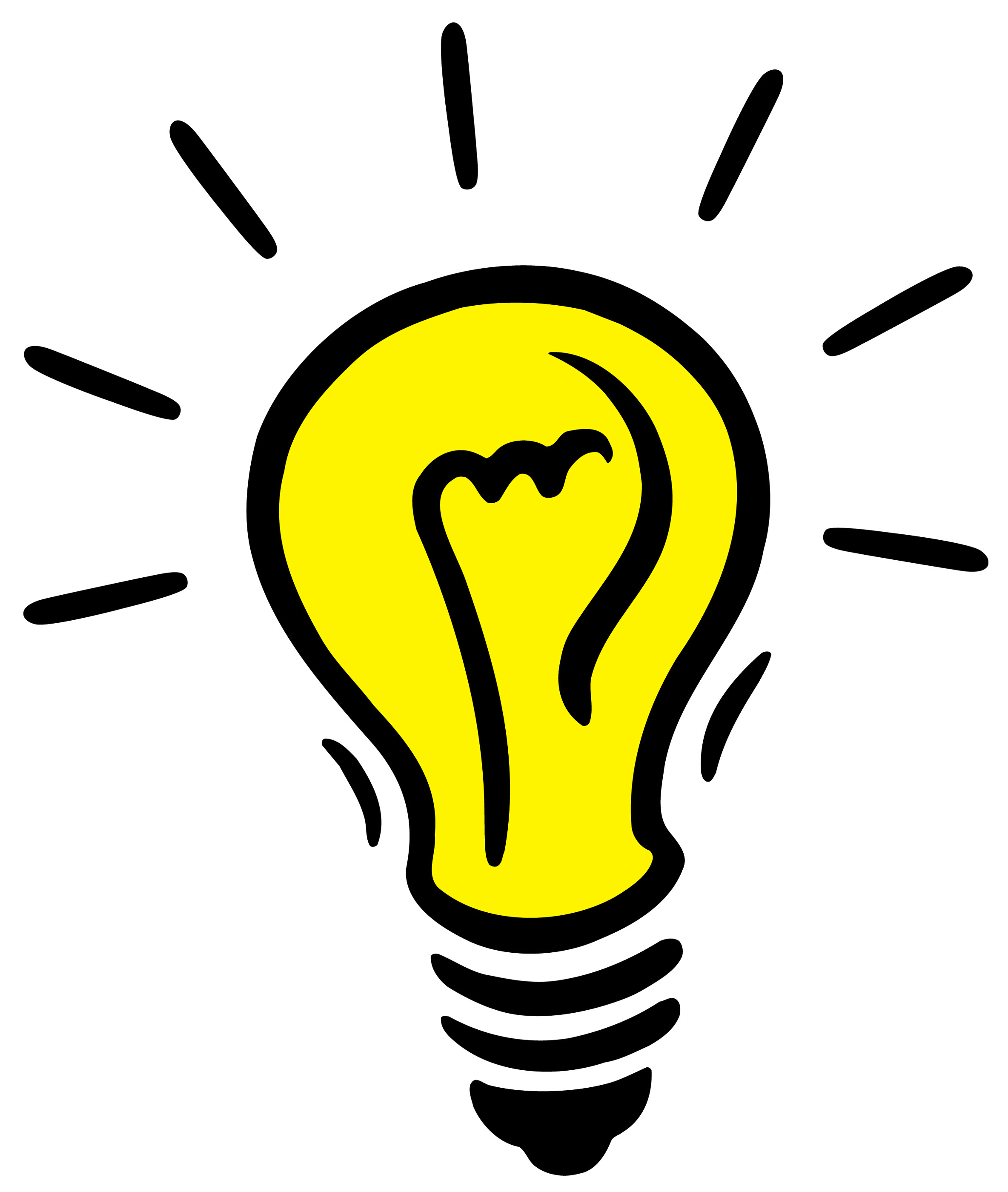 What is the question? 25 x 12 = 300
Test your understanding
3
2
1
13 x 14
26 x 32
12 x 11
Test your understanding
3
2
1
13 x 14
26 x 32
12 x 11
1
=132
Test your understanding
3
2
1
13 x 14
26 x 32
12 x 11
2
= 182
Test your understanding
3
2
1
13 x 14
26 x 32
12 x 11
3
= 832
Have a go at the worksheet questions on the blog.Check your answers with a calculator once you have finished.